WATERSHED
MANAGEMENT:
PROTECTING
METRO BACOLOD’S
WATER SUPPLY
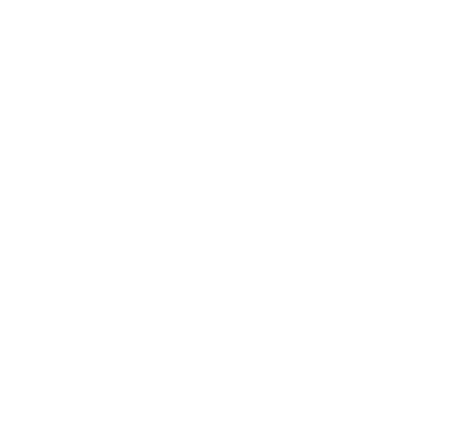 Nathaniel von Einsiedel, PhD, FPIEP, FUAP President, ASSURE
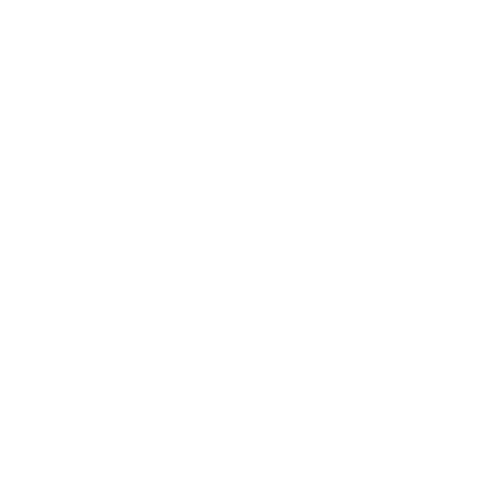 Water Supply System of Metro Bacolod
2
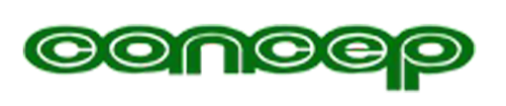 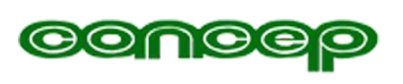 Shortage
Metro Bacolod
daily requirement
WATER SUPPLY SYSTEM OF METRO BACOLOD
70,000 to
123,000 m3/day
at least
5,000 m3/day
HISTORY
2019
BACIWA is in need of additional 40-60 million liters to meet the demand. Additional water supply from Murcia Water District was used to address shortage
In Negros Occidental, the different water districts and waterworks serve 123,988 connections.

Most if not all water districts derive their supply from deep wells.

Bacolod Water District supplies 75,000 cu.m. a day.
Source: https://www.green.org/philippines
3
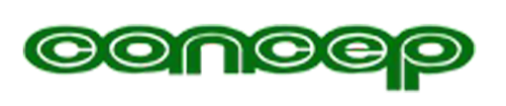 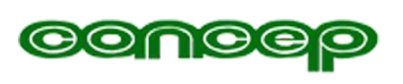 WATER SUPPLY SYSTEM OF METRO BACOLOD
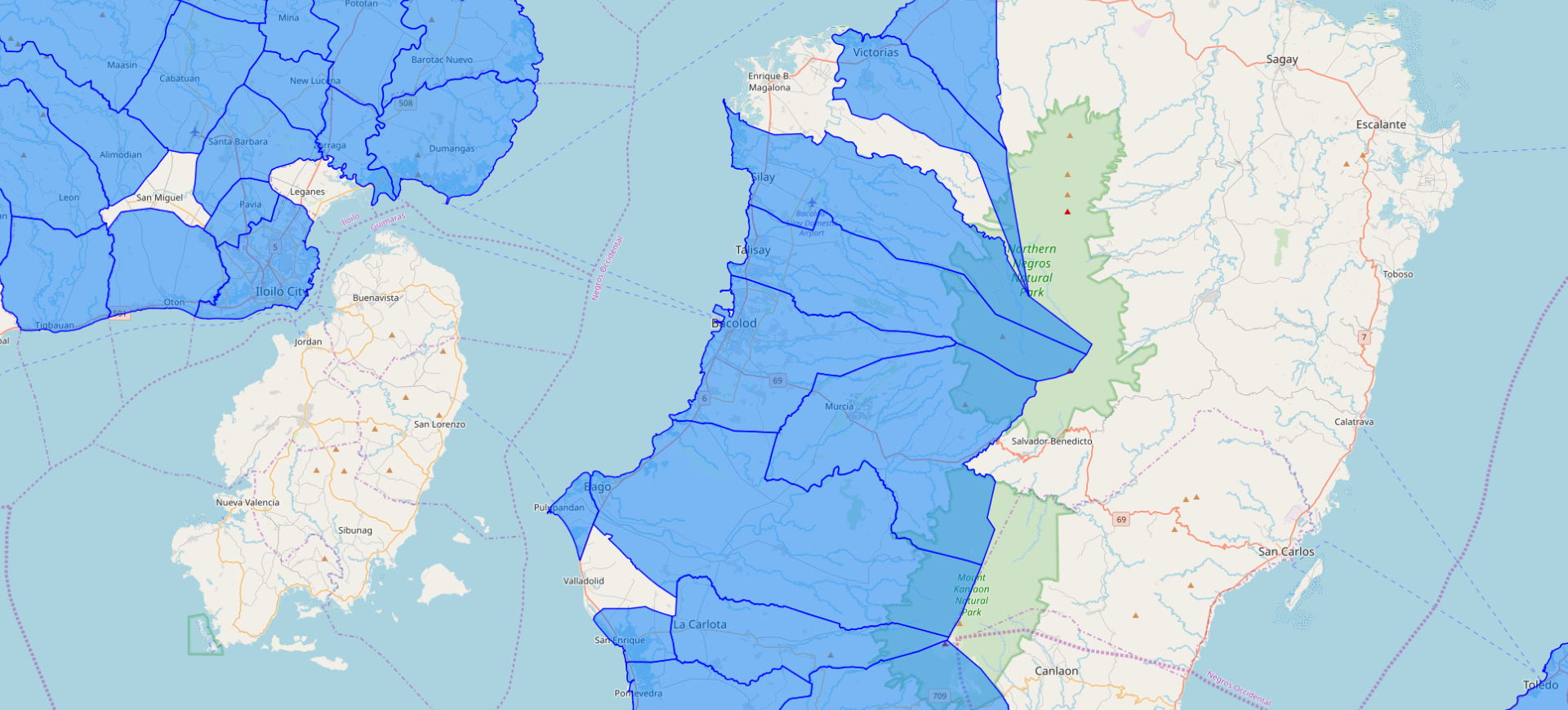 Legend:
		LWUA Water Districts
Source: http://www.geoportal.gov.ph/
4
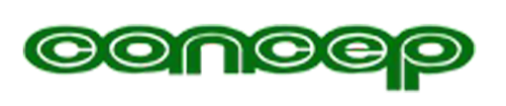 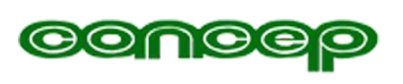 HH with satisfactory disposal of solid waste
HH with
sanitary toilets
WATER SUPPLY SYSTEM OF METRO BACOLOD
HH with complete basic sanitation facilities
HH with access to
safe H2O supply
88.15%
74.32%
64.36%
75.86%
HOUSEHOLDS WITH ACCESS TO SAFE WATER SUPPLY 
AND WITH SANITARY TOILET FACILITIES
Source: NEDA Region VI Water and Sanitation Statistics
5
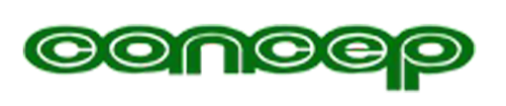 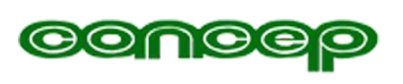 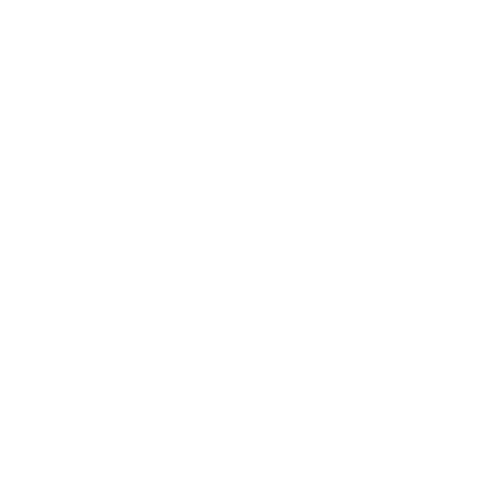 Urban Growth of
Metro Bacolod
6
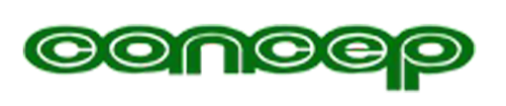 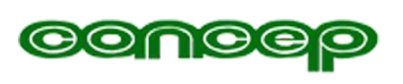 URBAN GROWTH OF METRO BACOLOD
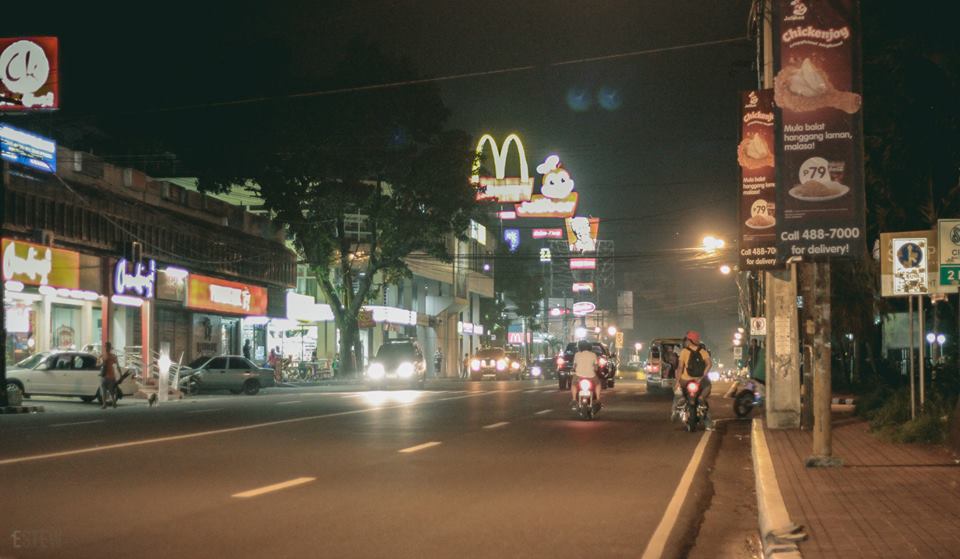 Negros Occidental registered a total population of 3,059,136 and a growth rate of 1.03.

The Metro Bacolod area recorded 1,043,286 with a growth rate of 1.57.

Majority of Metro Bacolod is urban. Bacolod City has the largest percentage of urban area with 83.61%.

However some areas such as Talisay City, Silay City and Municipality of Murcia are still predominantly rural, with less than 30% listed as urban.
Lacson Street, Bacolod City
Sacada workers in Talisay City
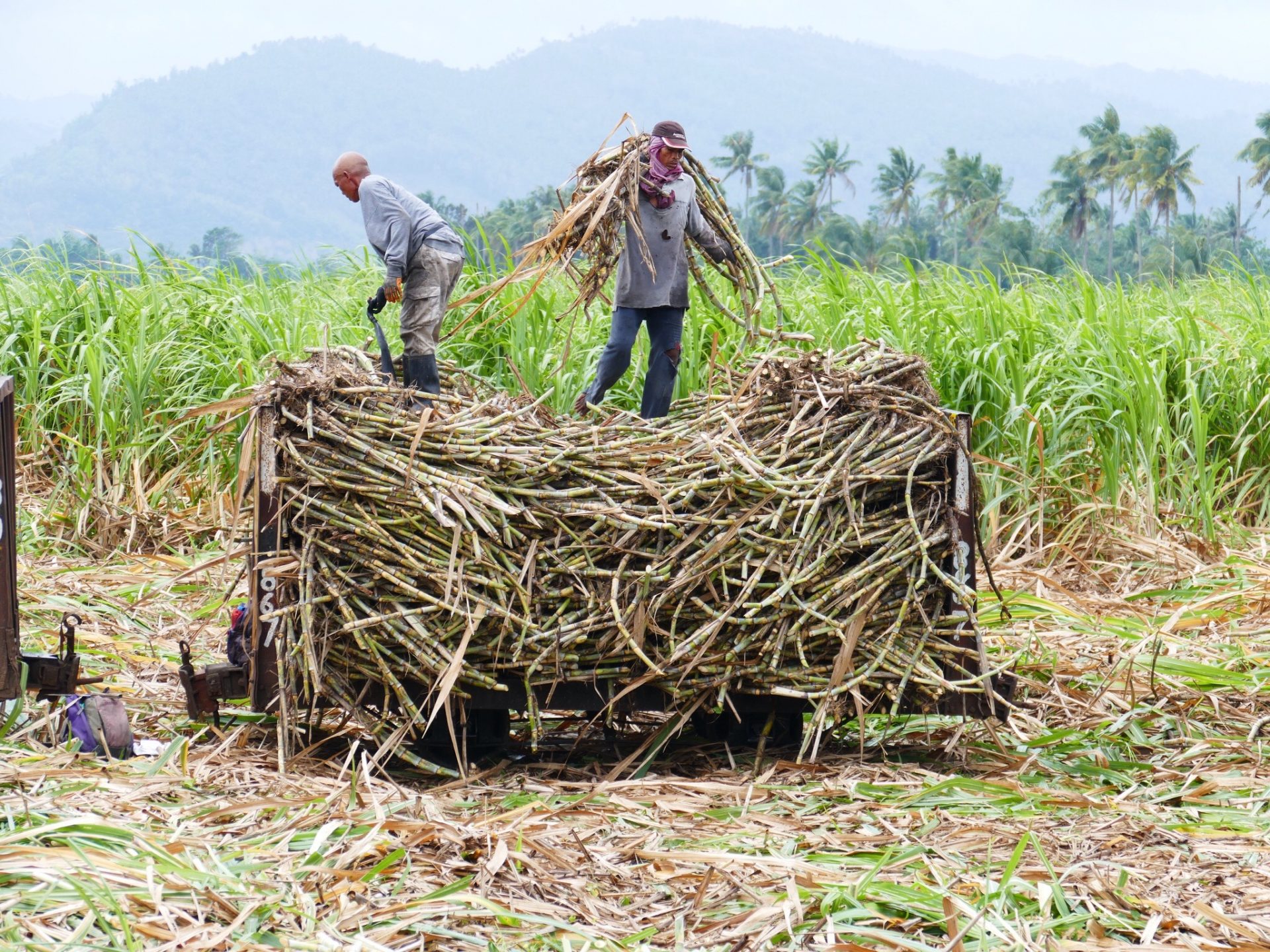 Source: PSA Philippine Standard Geographic Code
7
URBAN GROWTH OF METRO BACOLOD
DRIVERS OF URBAN GROWTH IN METRO BACOLOD
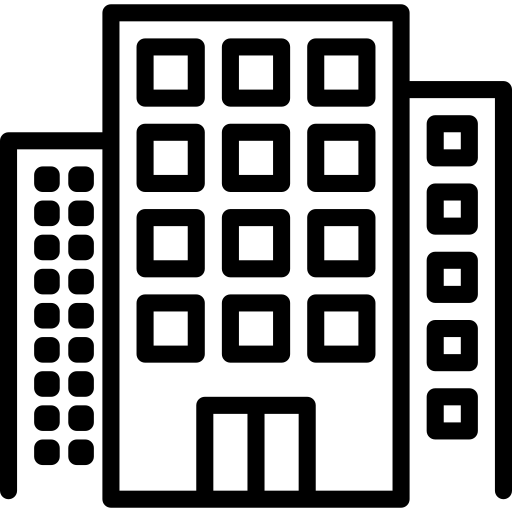 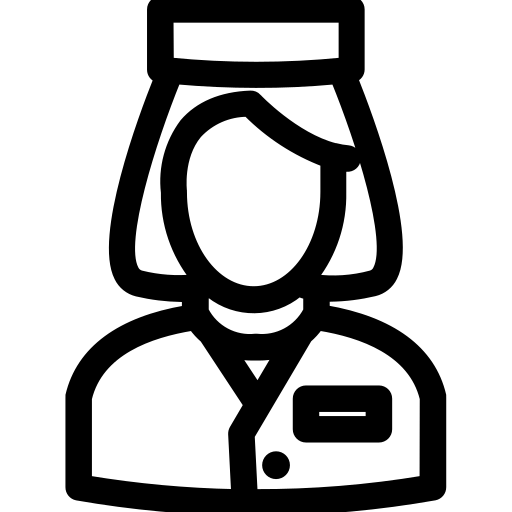 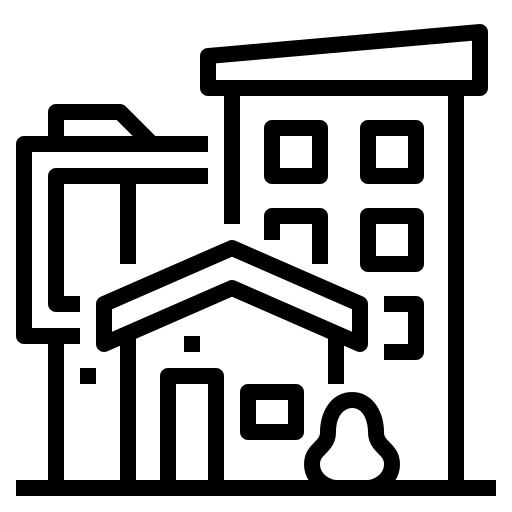 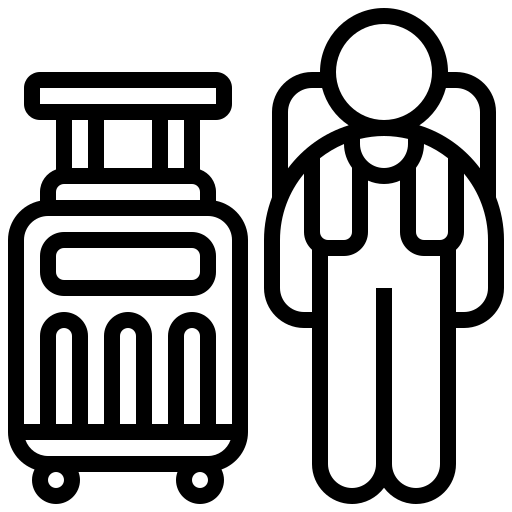 Real Estate
Developments
BPO-Industry
OFW
Tourism
8
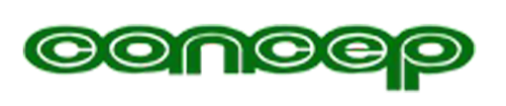 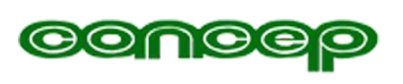 URBAN GROWTH OF METRO BACOLOD
Growth of BPO Industry
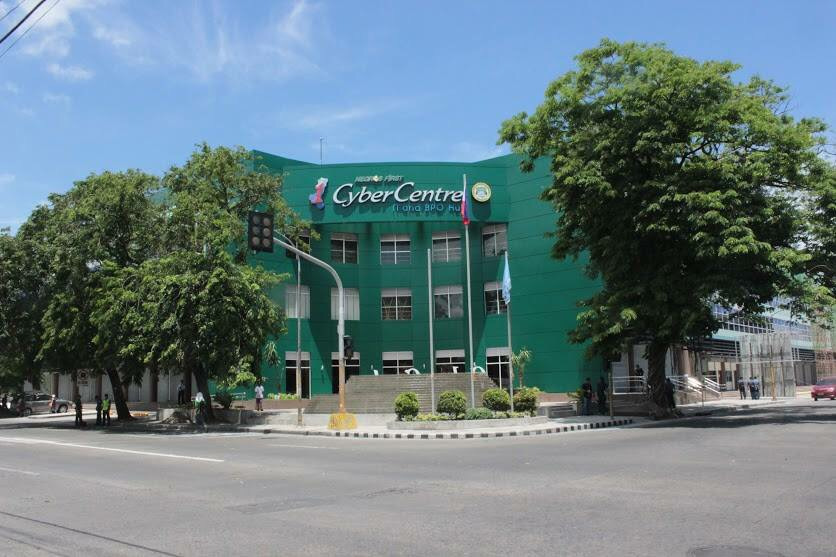 Negros Occidental and Bacolod City have been active in attracting outsourcing investments. The BPO and KPO industries are considered as a major job-generating sector.

The BPO-IT industry created 12,000 jobs in Bacolod and generated 35,000 jobs as of Feb. 2020, or an increase of 23,000 jobs.

Bacolod City is a Center of Excellence in Information Technology-Business Process Outsourcing (IT-BPO), joining Metro Manila, Metro Cebu and Metro Clark (May 2013)
Source: Colliers International Philippines
Negros First CyberCentre IT and BPO Hub in Bacolod City
9
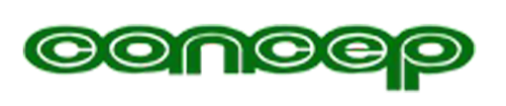 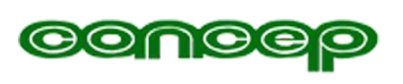 URBAN GROWTH OF METRO BACOLOD
OFWs – The New Middle Class
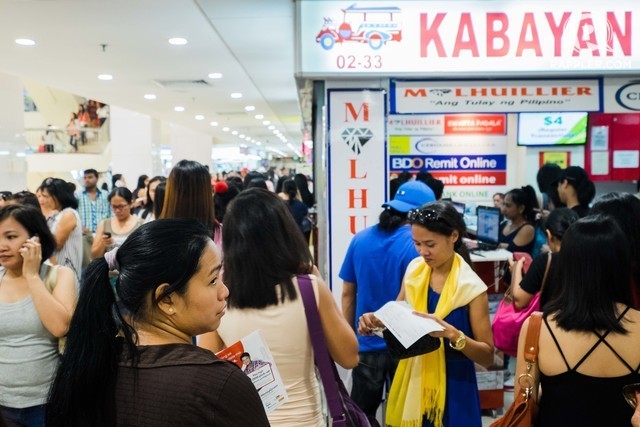 Negros Occidental is one of the top 3 leading provinces with the highest remittance and number of OFWs.

Real estate developers in Bacolod reveal that about 80%-90% of the buyers are OFWs.

The Negrense OFWs are one of the significant contributors to the economic development and activities in the province.
Source: Sugar and Smiles by Elias A. Gatanela Jr.
Source: rappler.com
10
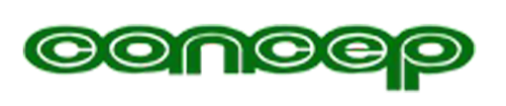 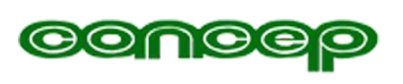 URBAN GROWTH OF METRO BACOLOD
The Real Estate Boom in Metro Bacolod
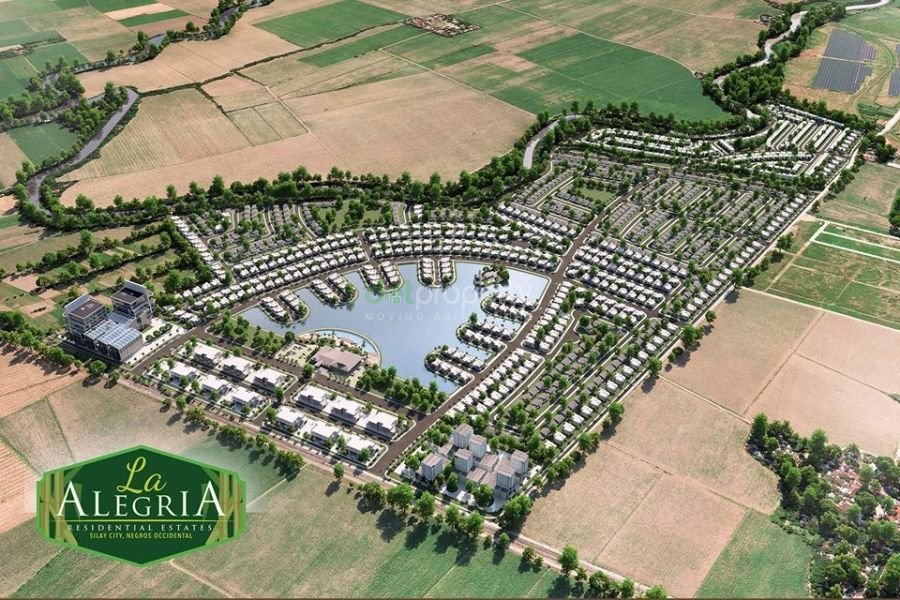 Bacolod was listed as the no. 1 of the “Best Places to Live in the Philippines” by Moneysense Magazine on April 1, 2008.

With its award in 2017 and in 2019 as the Most Livable Urban Center across the country after bagging the Philippine Model City 2019 award given by The Manila Times, Bacolod continues to attract big national real estate developers for property development.

Major real estate companies currently operating in Metro Bacolod include Sta. Lucia Realty, Ayala Land Inc., Vista Land, Megaworld, Filinvest Land, Rockwell Land, Robinsons Land Corp., SMDC, and Cebu Land Masters.
Source: Sugar and Smiles by Elias A. Gatanela Jr.
La Alegria Residential Estates, Silay City
11
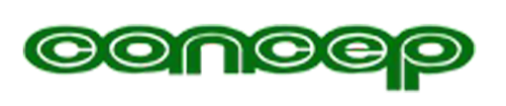 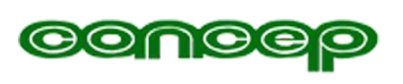 URBAN GROWTH OF METRO BACOLOD
Tourism
Magikland, Silay City
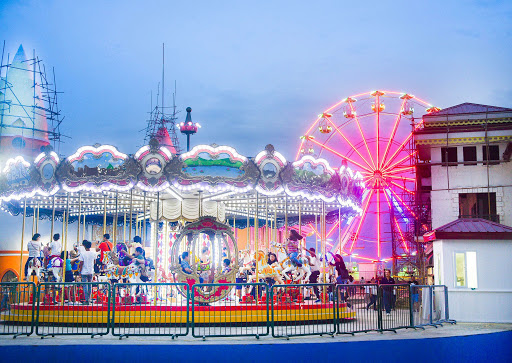 Travel and tourism-related industry is a major driver of economic growth in Visayas.

In Western Visayas, the Philippine Tourism Master Plan identified Bacolod and Silay in Negros Occidental as one of the 4 Tourism Development Areas.

Tourist arrivals of Negros Occidental for 2017 totalled to 3,577,514 persons (Foreign, Domestic, OFWs and Excursionists).
Source: Visayan Spatial Development Framework 2015-2045
12
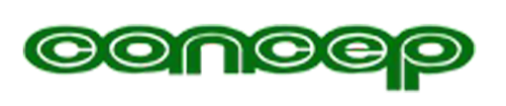 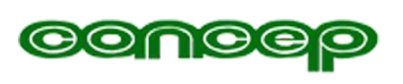 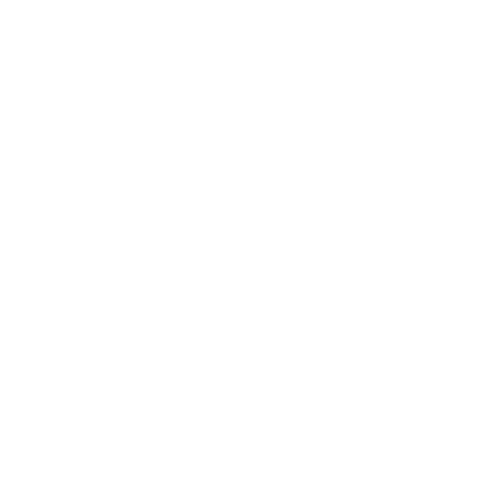 Watershed Management
13
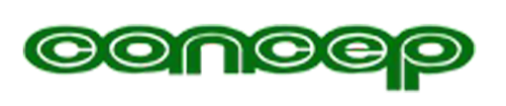 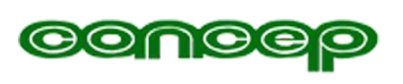 WATERSHED MANAGEMENT
ISSUES AND CONCERNS
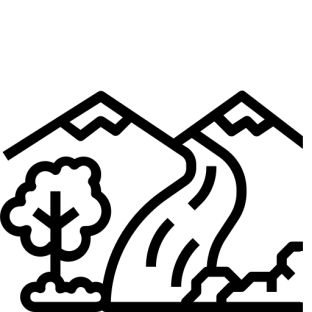 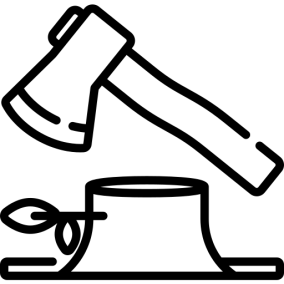 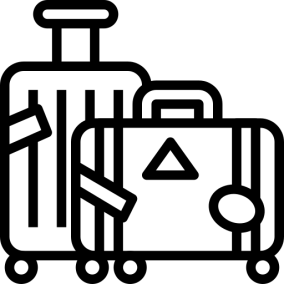 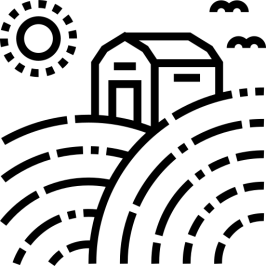 Increasing and expanding settlements and farms
Absence of land use and watershed management plans
Deforestation
Tourism
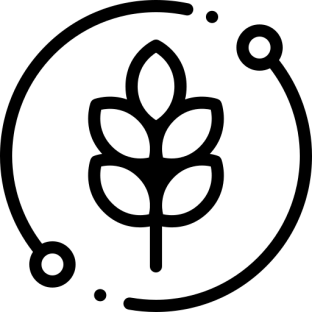 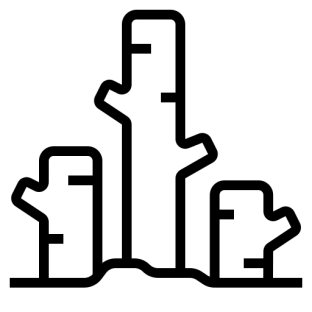 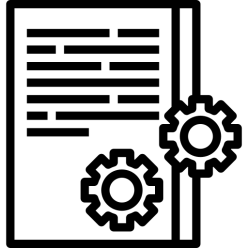 Absence of watershed resources valuation system
Inadequate support of existing political and institutional support to watershed management
Climate change
14
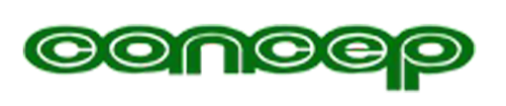 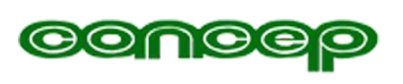 WATERSHED MANAGEMENT
NEGATIVE EFFECTS OF DEVELOPMENTS IN WATERSHED AREAS
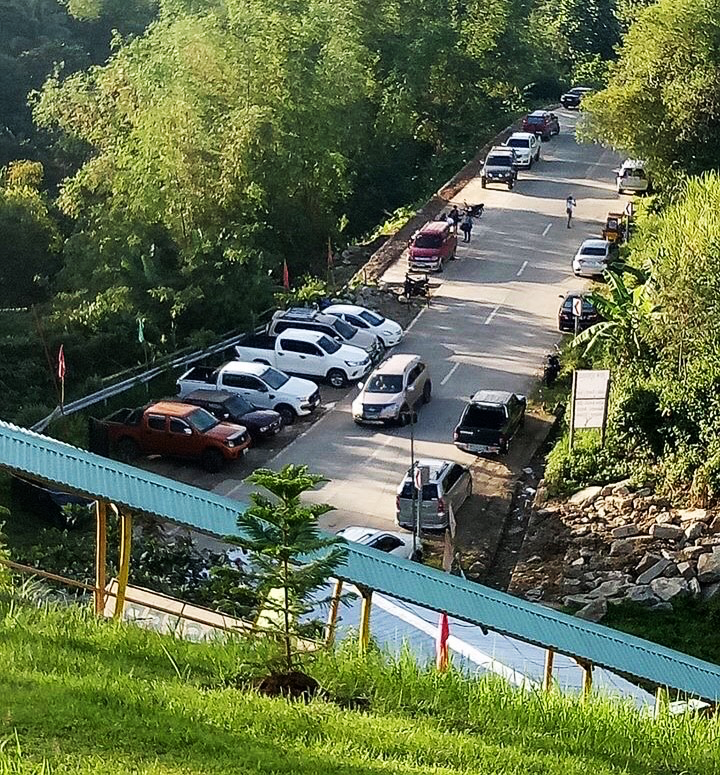 Data obtained from the Provincial Environment and Natural Resources (PENRO) says there are at least 200 illegal structures at the Northern Negros Natural Park (October 2019).

Aside from the NNNP, there are also illegal structures at the Mt. Kanlaon Natural Park (MKNP).
Rooster Cafe, Silay City
Mountain View Resort in Don Salvador Benedicto
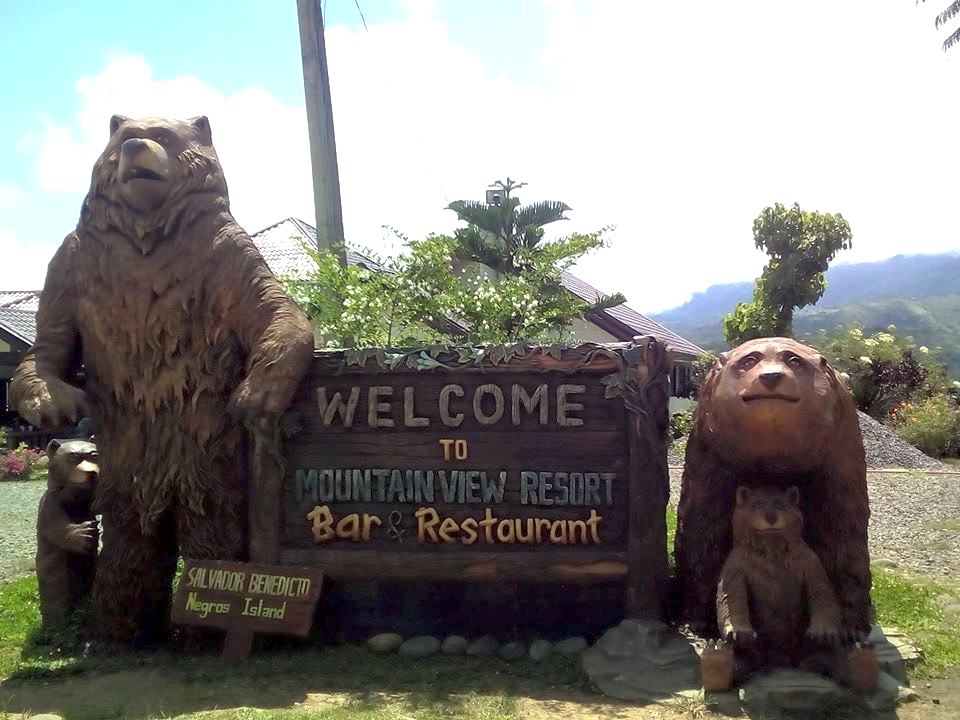 Source: https://www.sunstar.com.ph/article/1826764
15
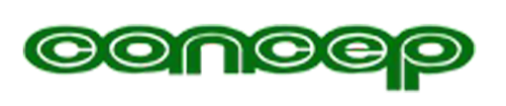 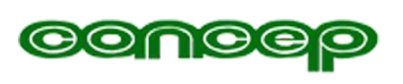 WATERSHED MANAGEMENT
NEGATIVE EFFECTS OF DEVELOPMENTS IN WATERSHED AREAS
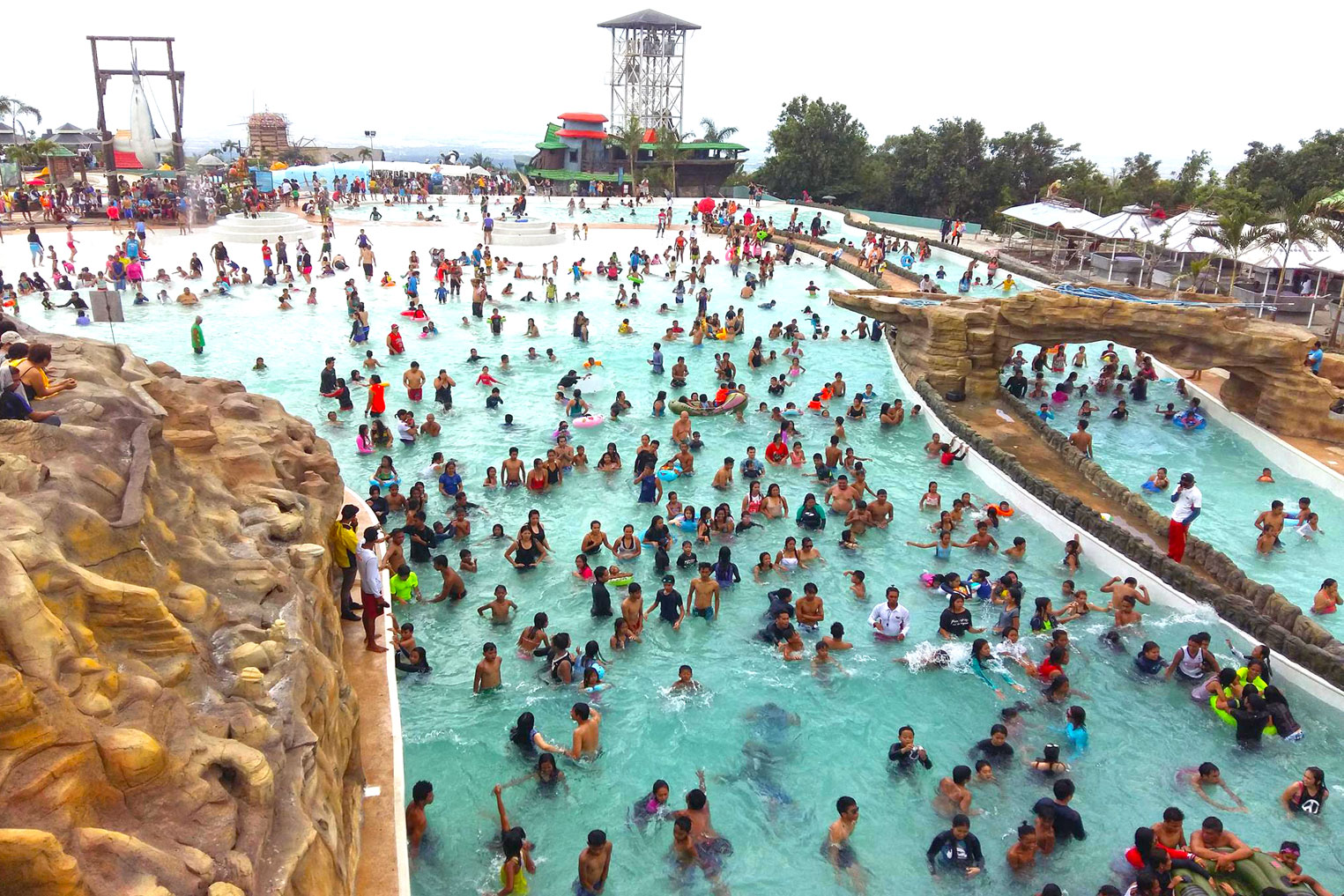 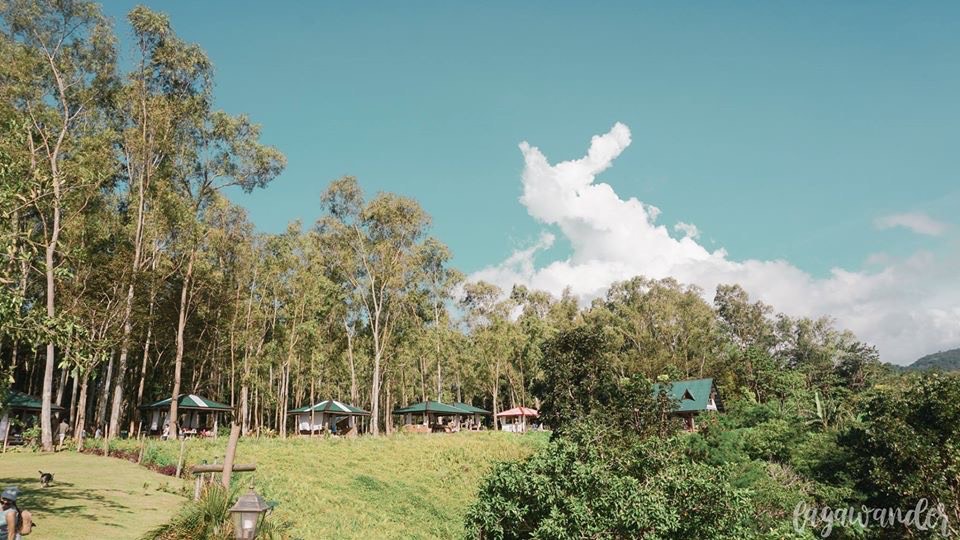 Campuestohan Highland Resort, Talisay City
Lantawan View Resort, Silay City
16
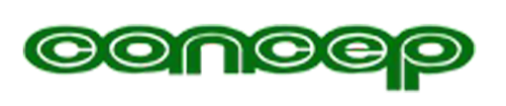 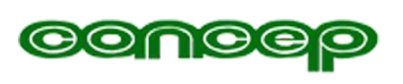 WATERSHED MANAGEMENT
NEGATIVE EFFECTS OF DEVELOPMENTS IN WATERSHED AREAS
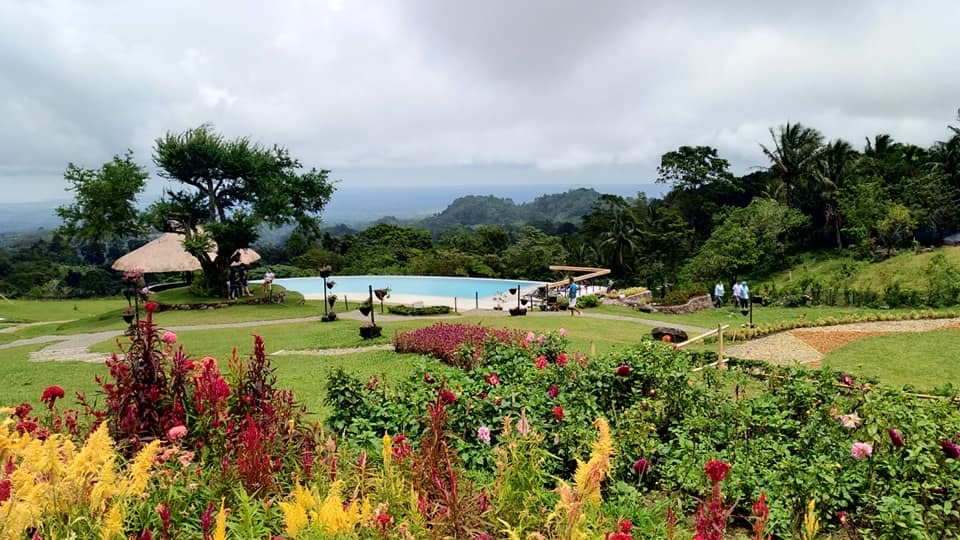 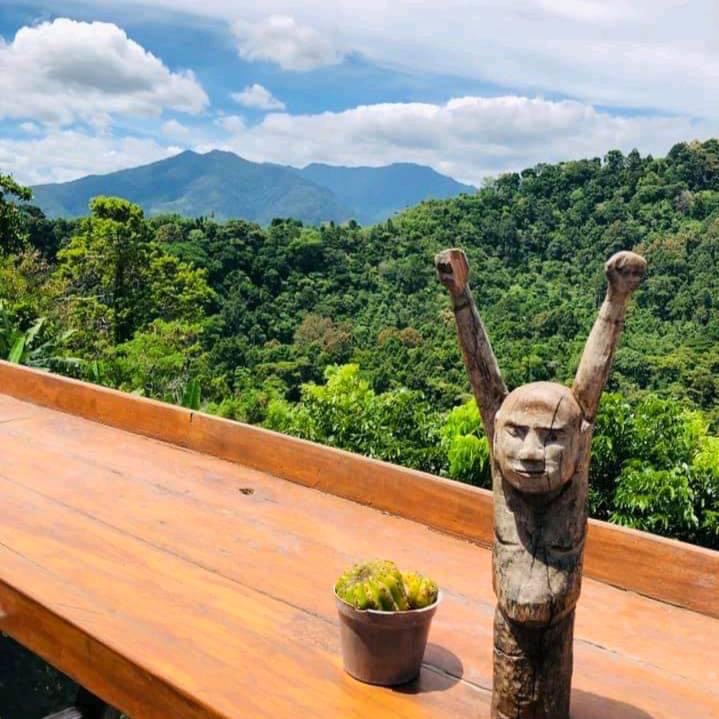 Ilaya Highlands, Patag, Silay City
Duyan Cafe, Silay City
17
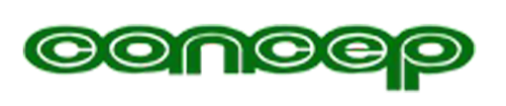 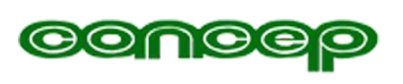 WATERSHED MANAGEMENT
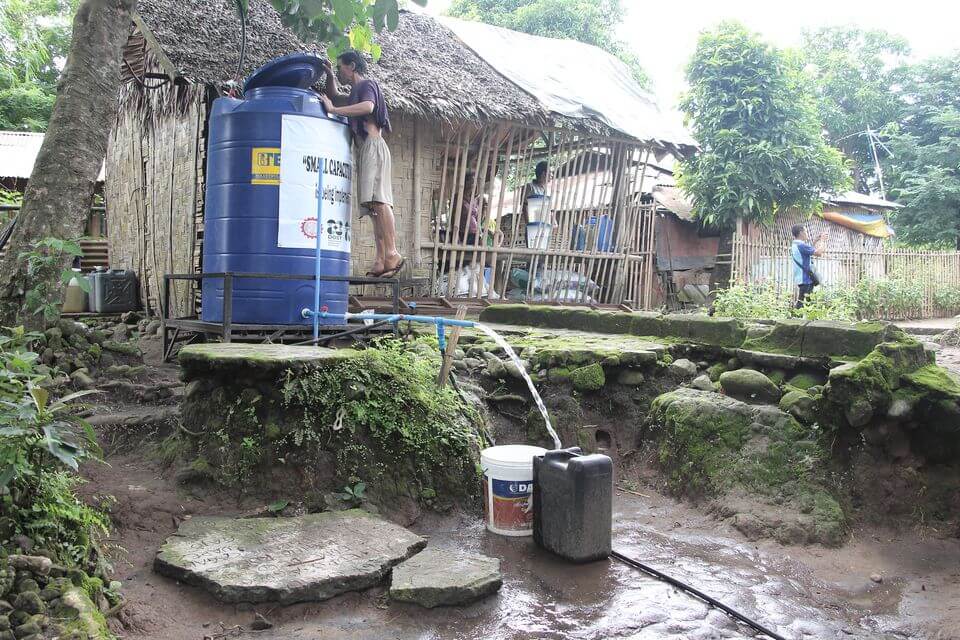 The Upper Caliban River located at Mt. Managaksak along Mount Mandalagan Mountain Range has been the supply source of the BACIWA.

There are three major watershed forest reserves in the province, namely:
Bago River Watershed
Ilog-Hilabangan Watershed
Kabankalan Watershed
Installation of solar-powered water system in the community of Sitio Mirasol, Caliban
18
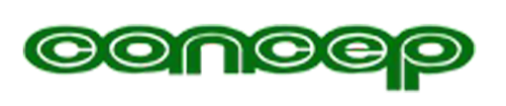 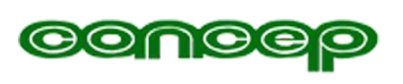 WATERSHED MANAGEMENT
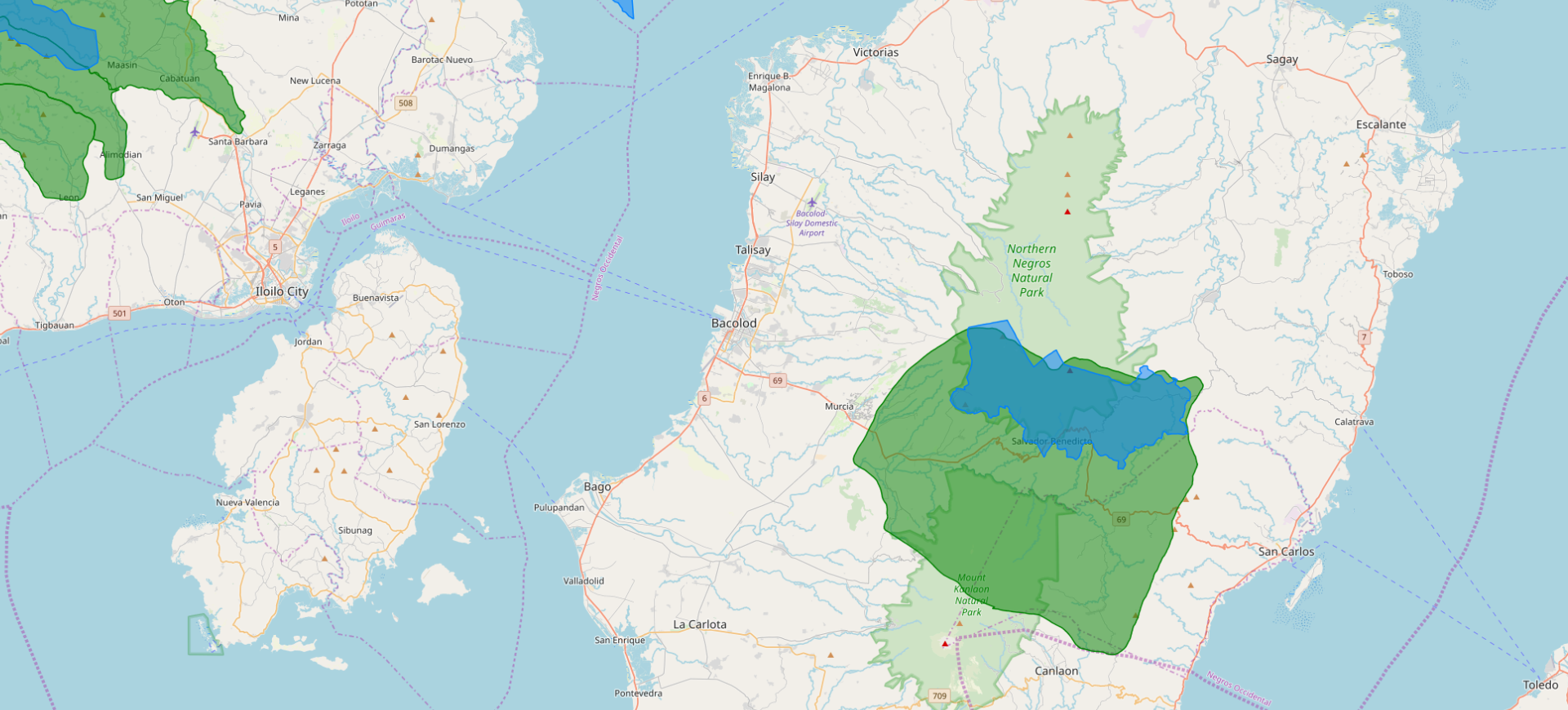 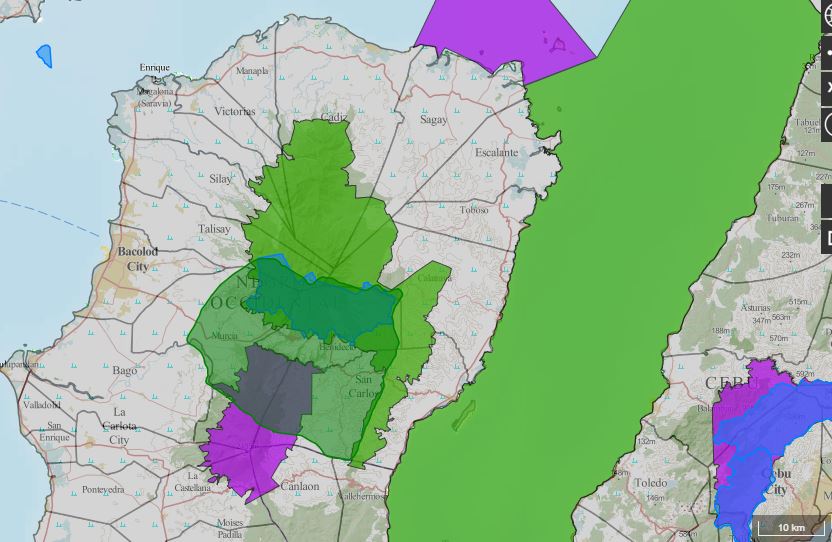 WHAT IS A WATERSHED?
Any topographically delineated area that can collect water and is drained by a river system with an outlet
Legend:
		Proclaimed Watershed
		Critical Watershed
19
Source: http://www.geoportal.gov.ph/
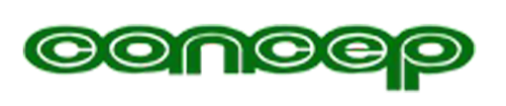 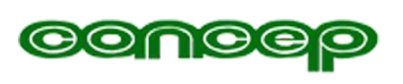 WATERSHED MANAGEMENT
The process of guiding and organizing the use of land and other resources in a watershed to provide goods and services without adversely affecting soil and water resources.

The application of business methods and technical principles to the development and control of watershed resources to achieve a desired set of objectives such as maximum supply of usable water, prevention of soil erosion and siltation, and mitigation of climate change impacts (e.g. flooding, extreme heat, drought)
Secondary Forest
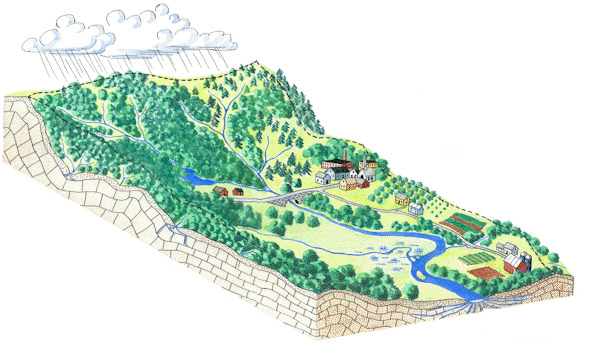 Primary Forest
Urban
Agro-
forestry
Agriculture
Grasslands
Watersheds
20
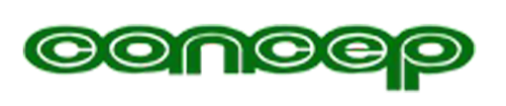 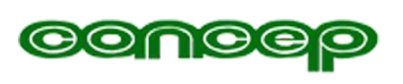 WATERSHED MANAGEMENT
WHAT ARE THE BASIC OBJECTIVES OF WATERSHED MANAGEMENT?
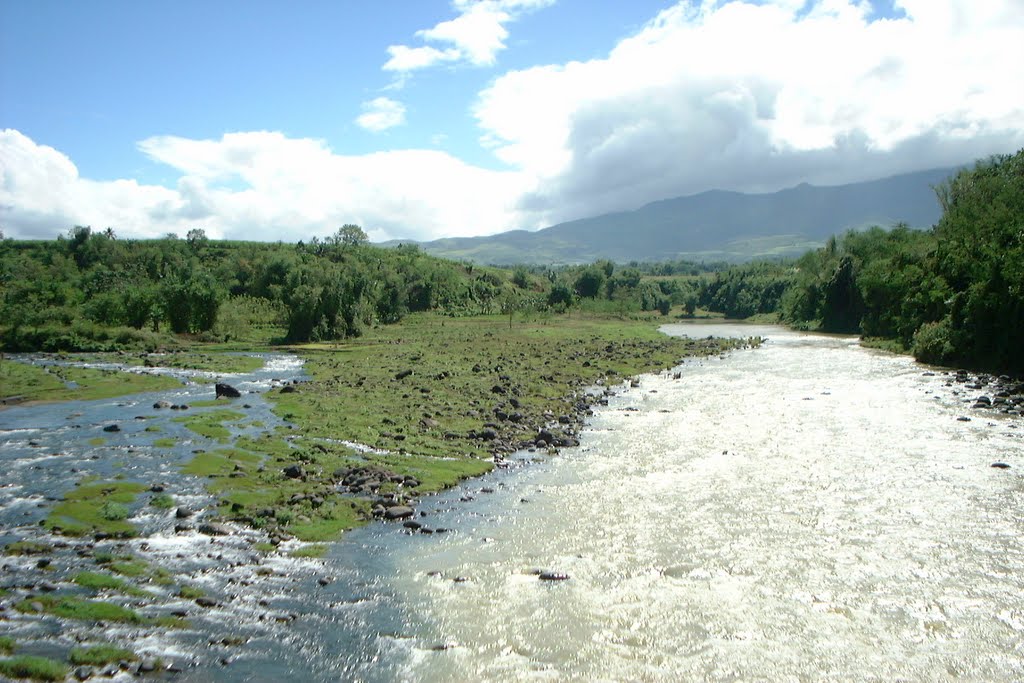 Bago River
To protect, conserve and improve the land of a watershed for more efficient and sustained production.
To manage and utilize the runoff water for useful purposes.
To check soil erosion and reduce the effect of sediments on the watershed.
To moderate infiltration of rainwater.
To improve and increase biodiversity, and wildlife resources.
To enhance the groundwater recharge.
To minimize the risks of floods and landslides.
21
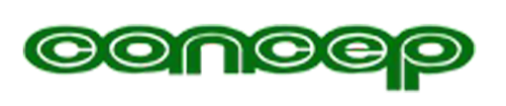 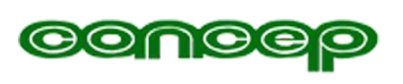 WATERSHED MANAGEMENT
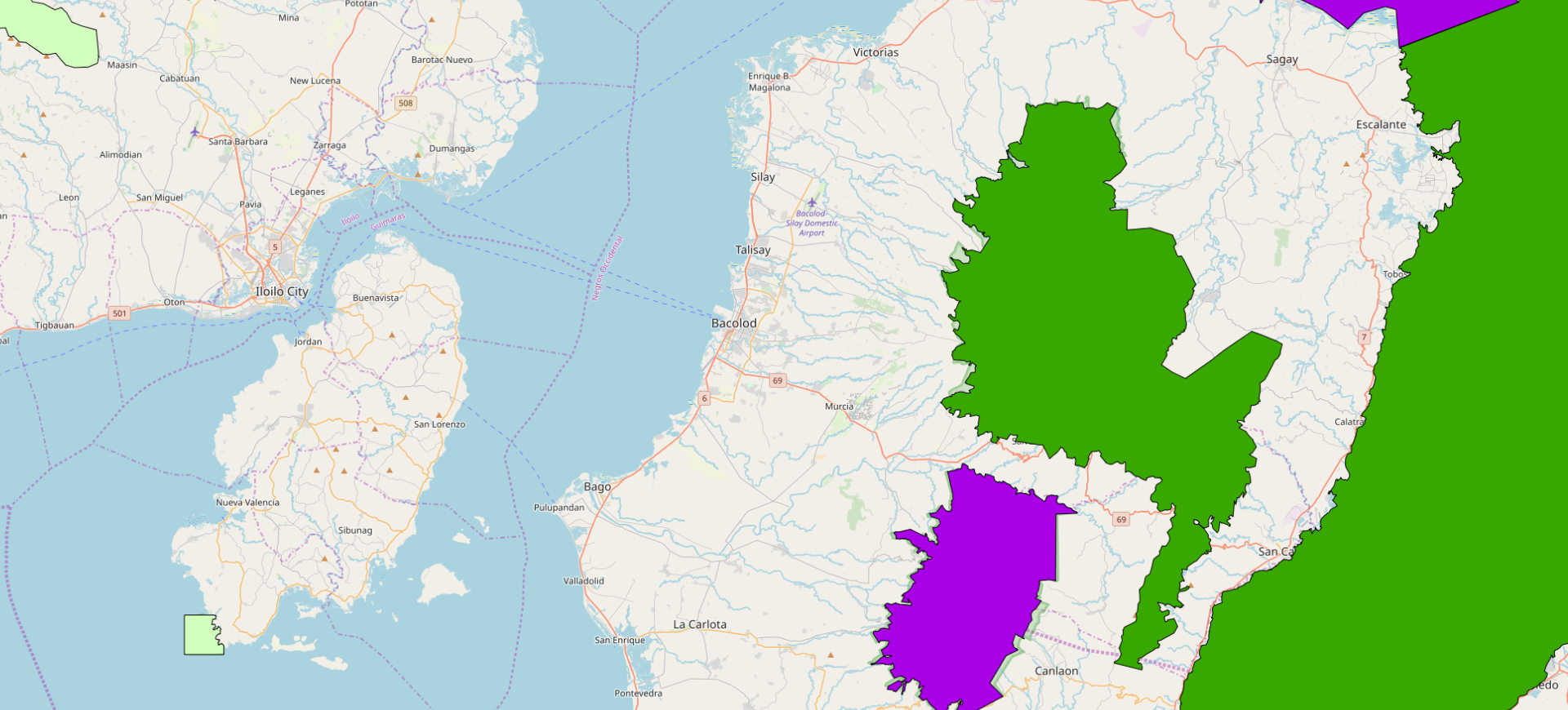 PROTECTED AREAS
Protected areas in the province of Negros Occidental are classified as Natural Parks, National Marine Reserves and Watershed Forest Reserves.

Other protected areas under Natural Parks are Mt. Kanlaon, North Negros Forest Reserve and Sagay City Marine Reserve.
Legend:
		Legislated ENIPAS
		Legislated NIPAS
22
Source: http://www.geoportal.gov.ph/
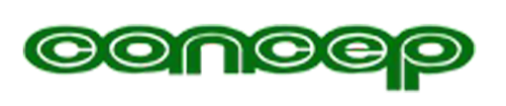 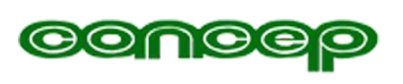 WATERSHED MANAGEMENT
WHY IS A WATERSHED IMPORTANT?
Aside from land and water, it contains many valuable resources such as plants, animals, minerals and ecosystems that support human life.

It is a major site for various land uses, many of which are in conflict and in competition with each other for land.

It is a major source of nutrients as well as pollutants, which are deposited in lakes, rivers and coastal areas.
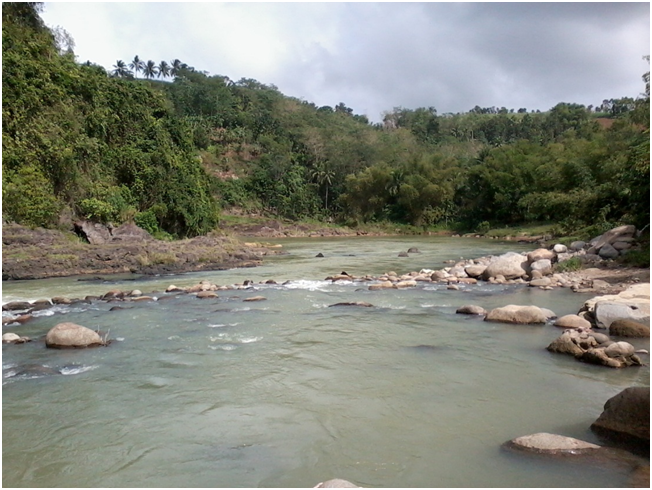 Northern Negros Natural Park
23
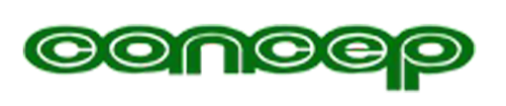 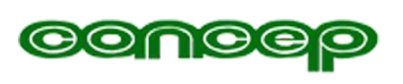 WATERSHED MANAGEMENT
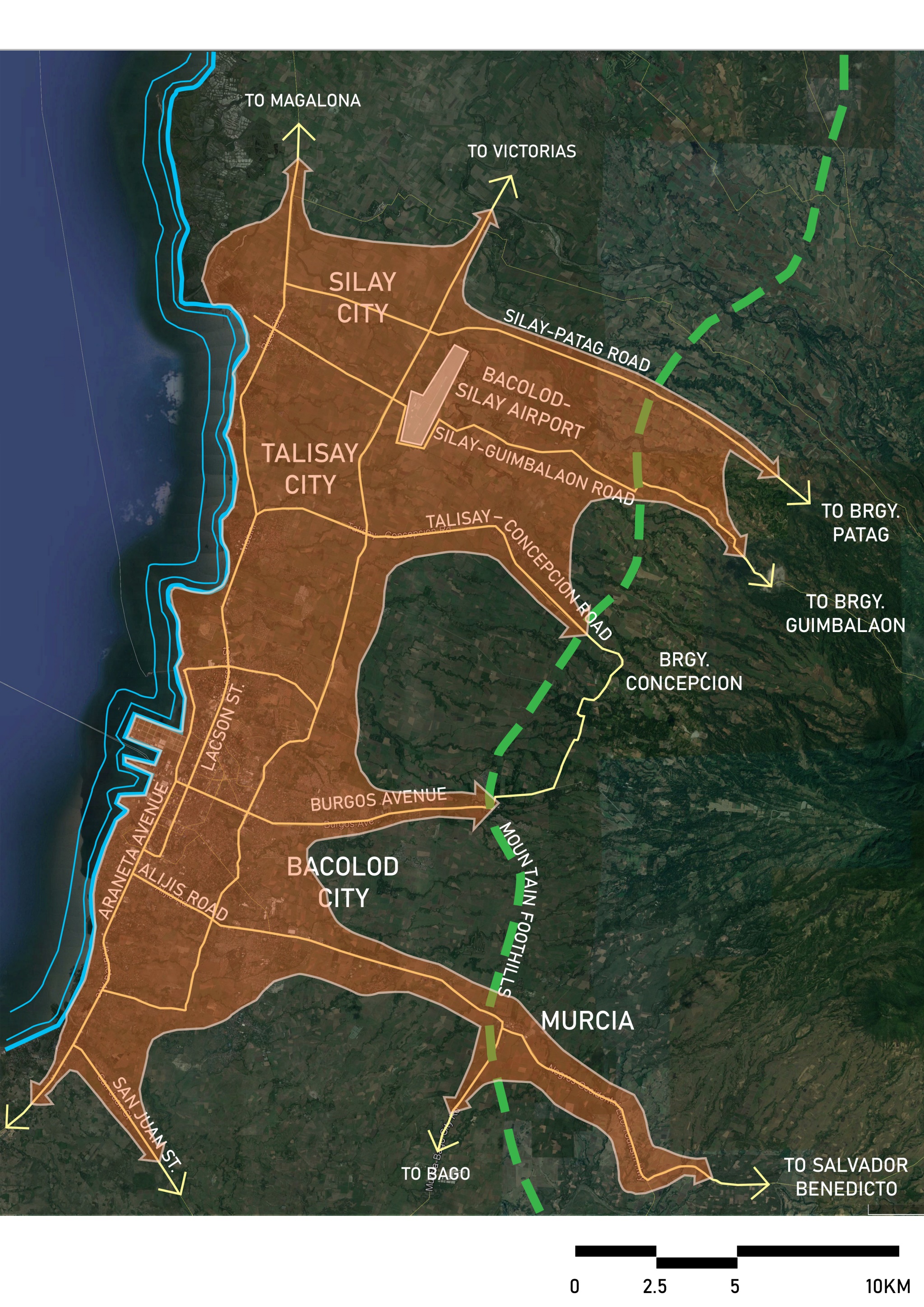 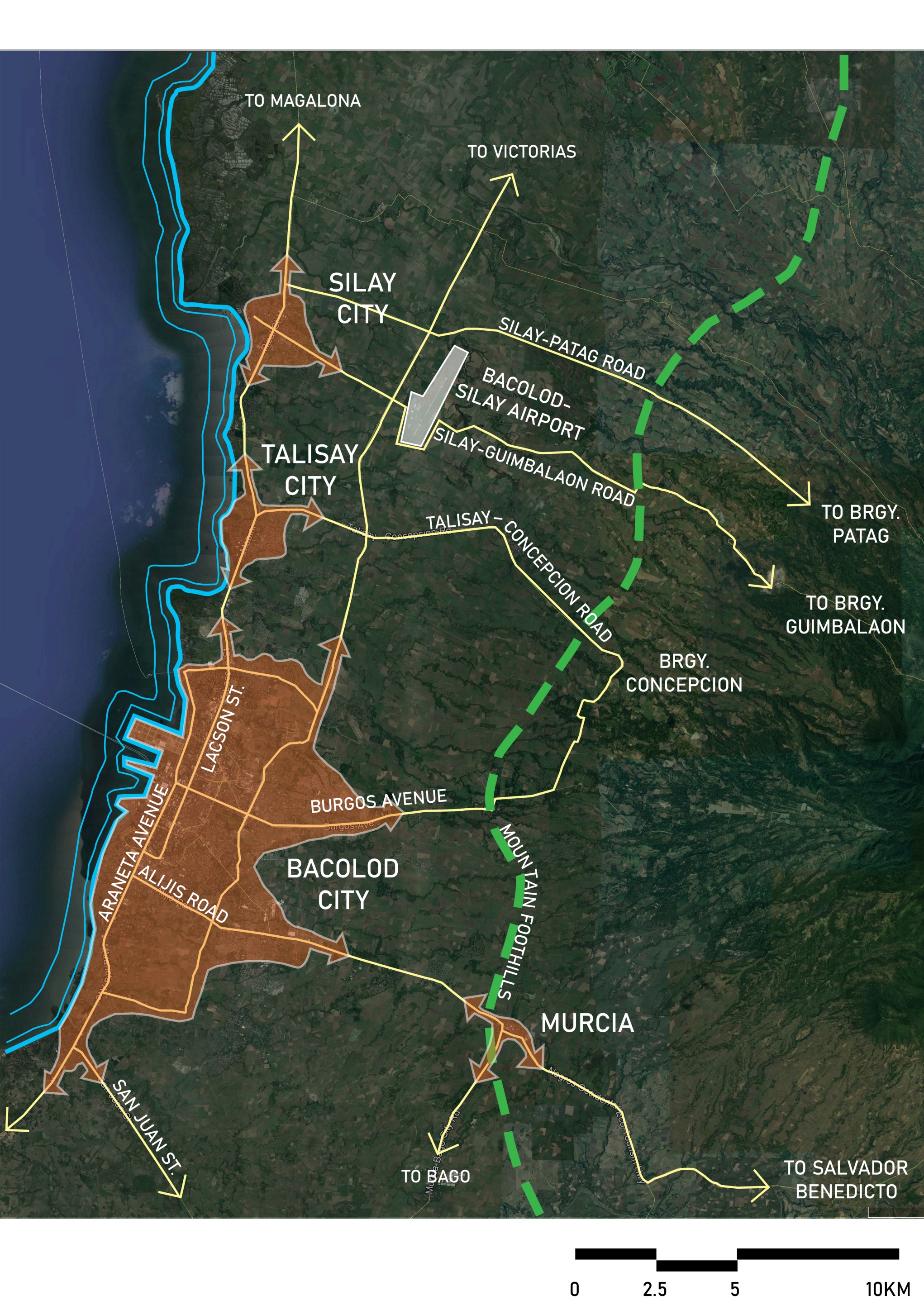 EXISTING
BUILT-UP AREA
FUTURE BUILT-UP AREA
(URBAN SPRAWL)
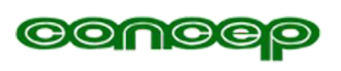 24
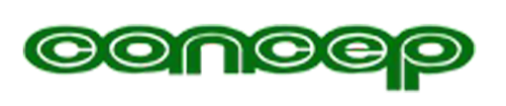 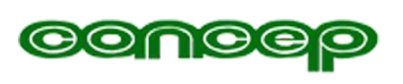 The destruction of watersheds is similar to the frog in a vat with boiling water.

The frog doesn’t realize it will die until it’s too late.
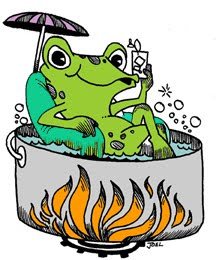 25
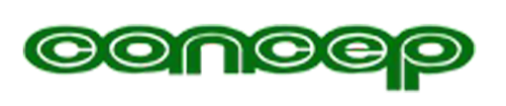 Thank you.
Nathaniel von Einsiedel
nveinsiedel@gmail.com
www.concepinc.com